ICTP:
World-class Research and a Successful Model of International Collaboration
Public Information Unit
What 
is ICTP?
Founded in 1964 by Nobel Laureate Abdus Salam to enhance international cooperation through science.
Combines world class research with a unique global mission of building science capacity in the developing world.
Governed by tripartite agreement between Italy UNESCO and IAEA.
What is ICTP?
Research                     Education                    Cooperation
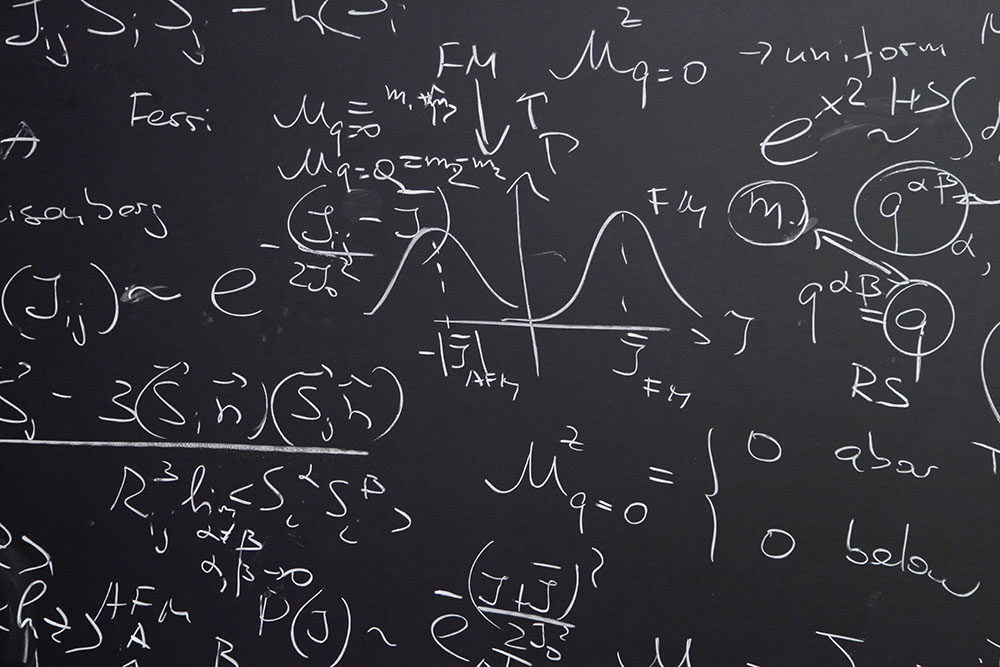 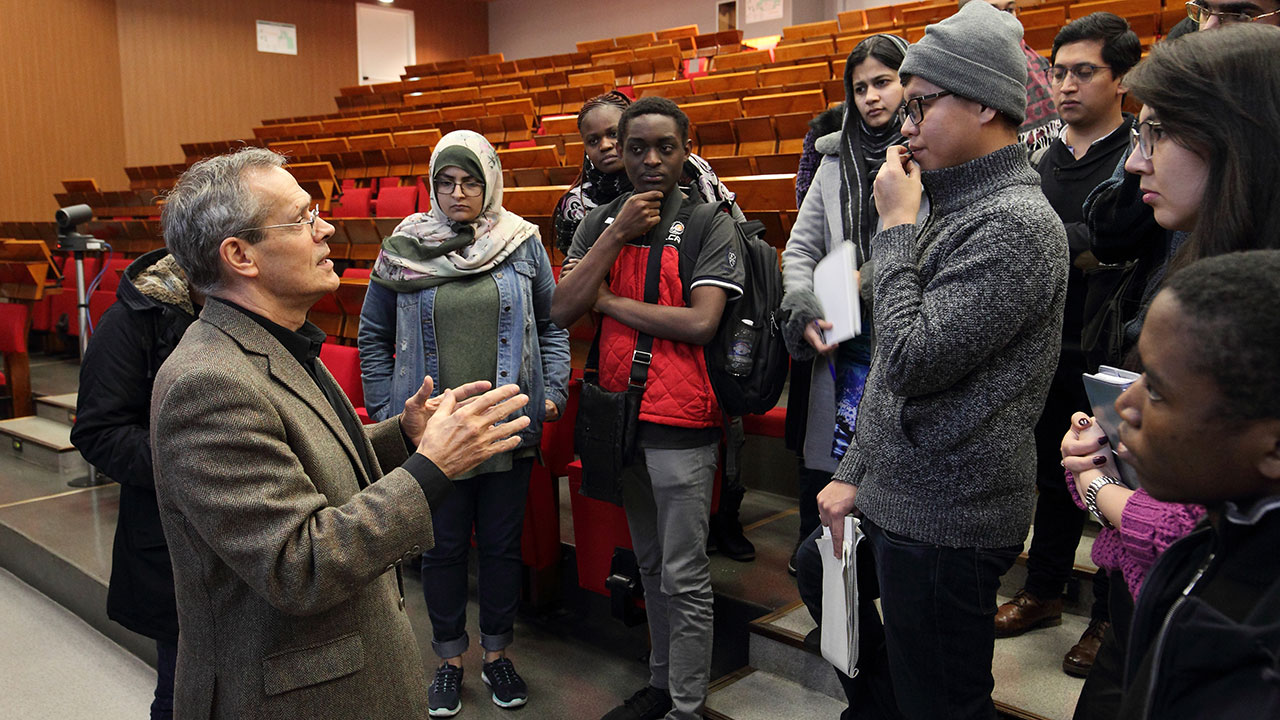 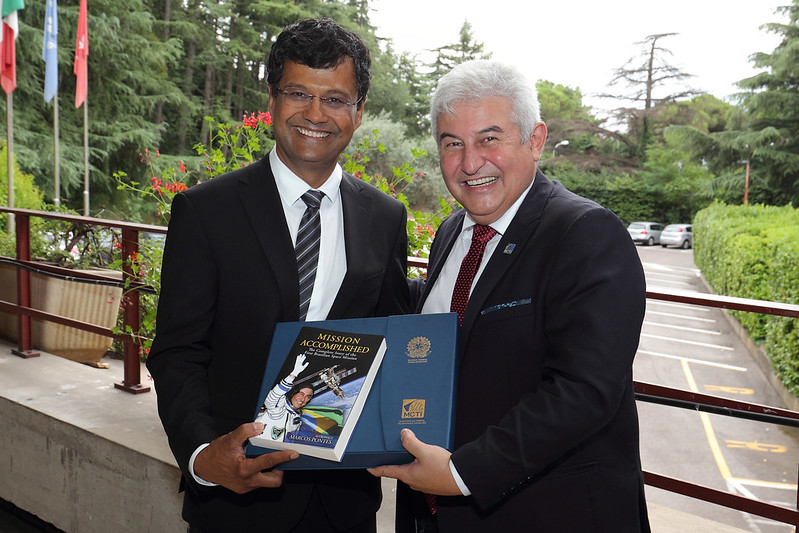 RESEARCH AT ICTP
Research Sections
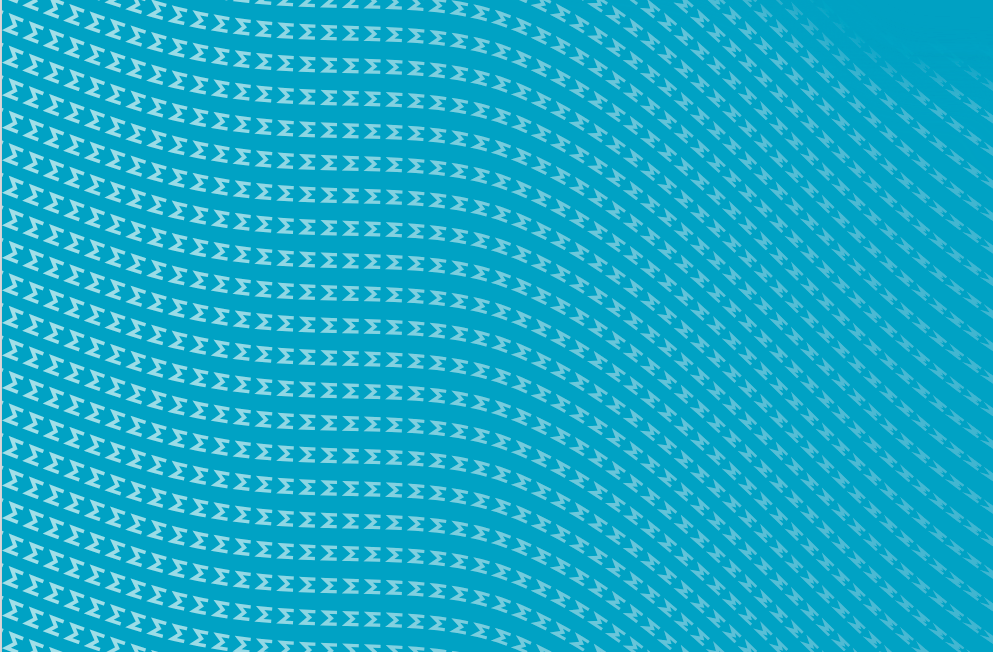 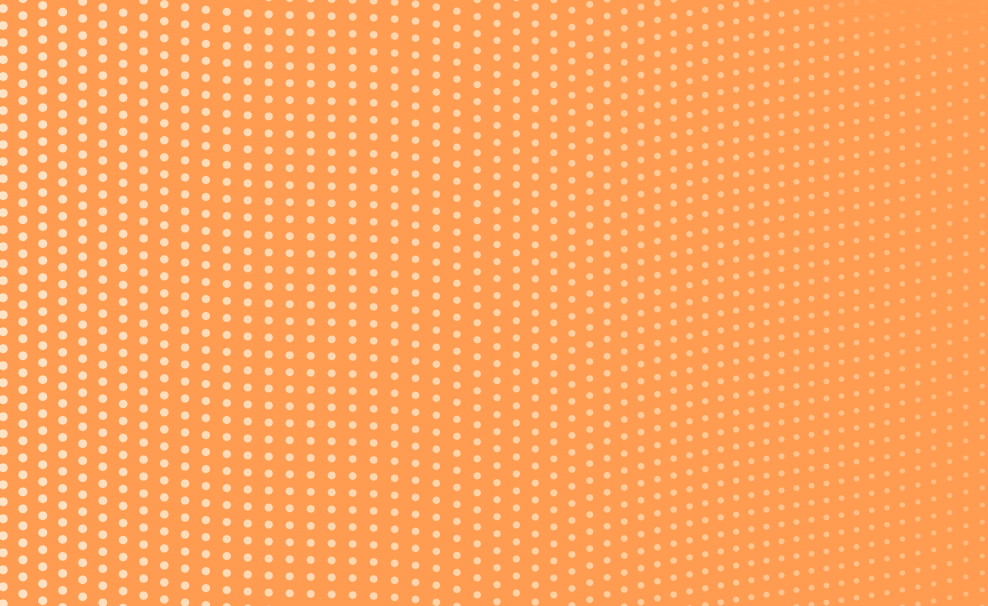 High Energy Cosmology & Astroparticle Physics
Mathematics
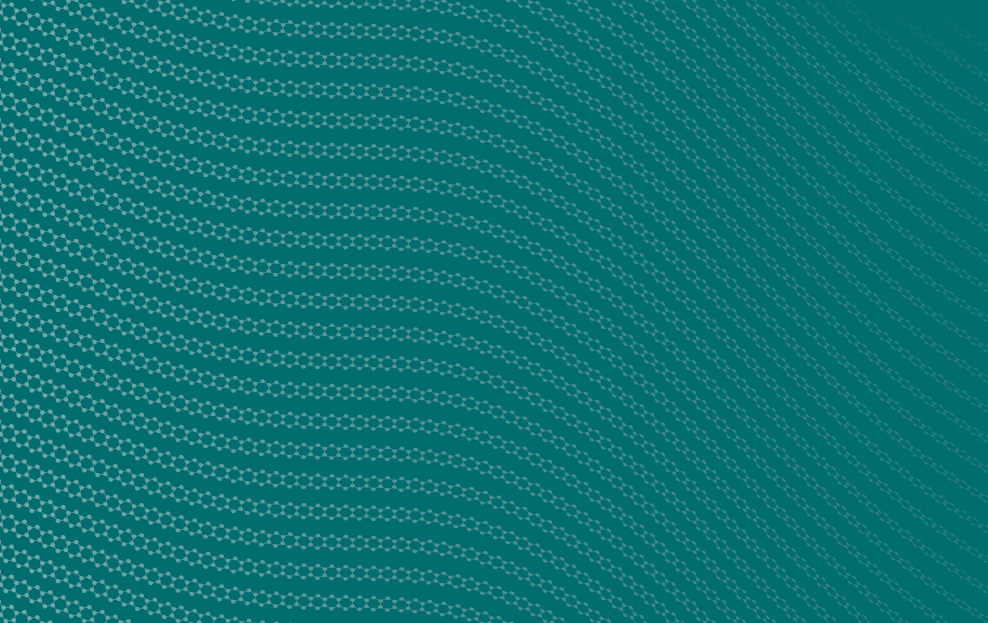 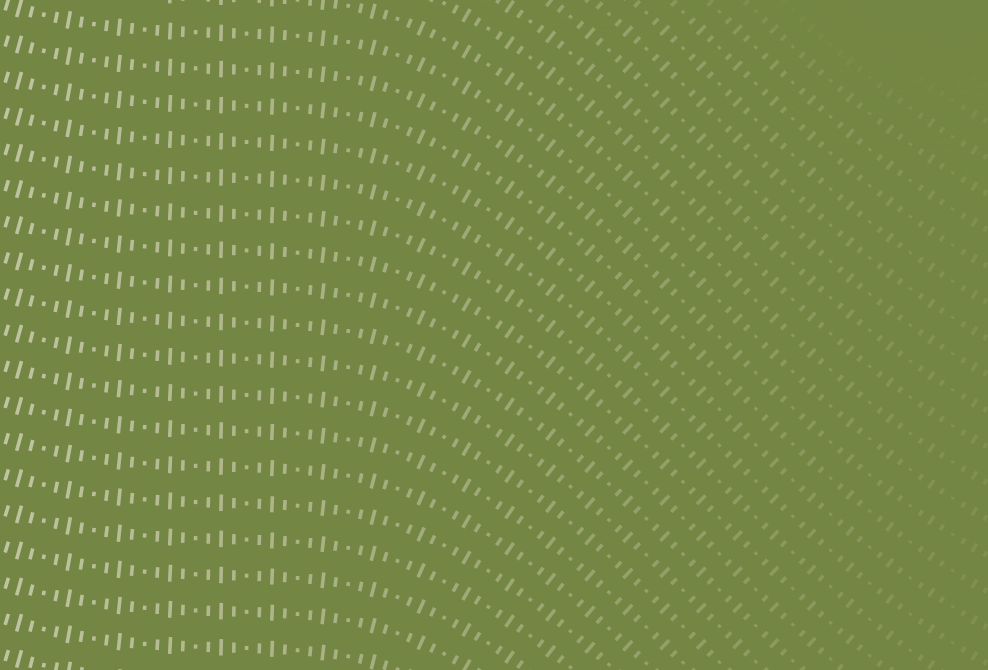 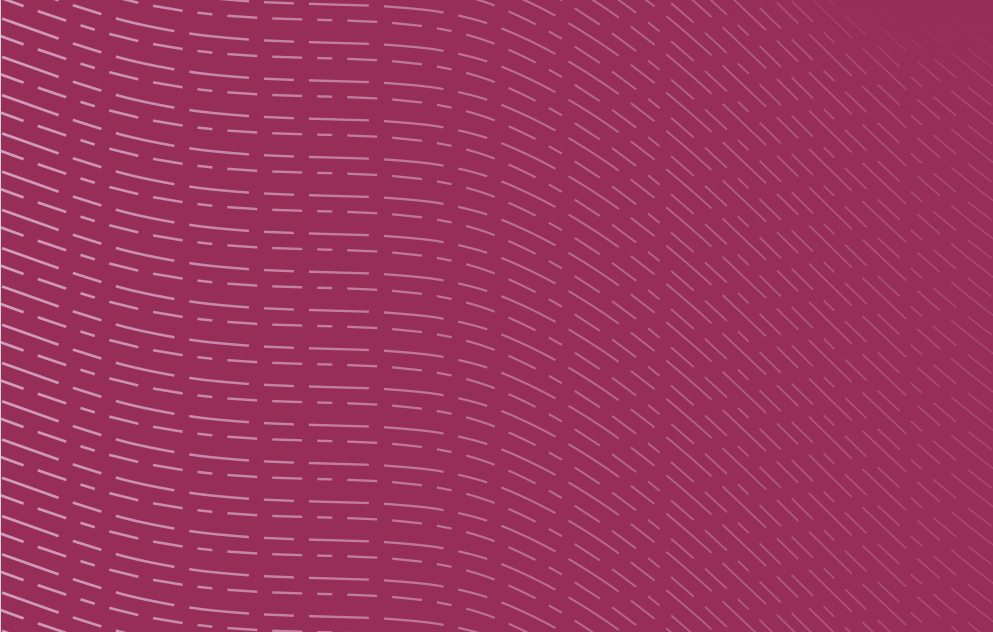 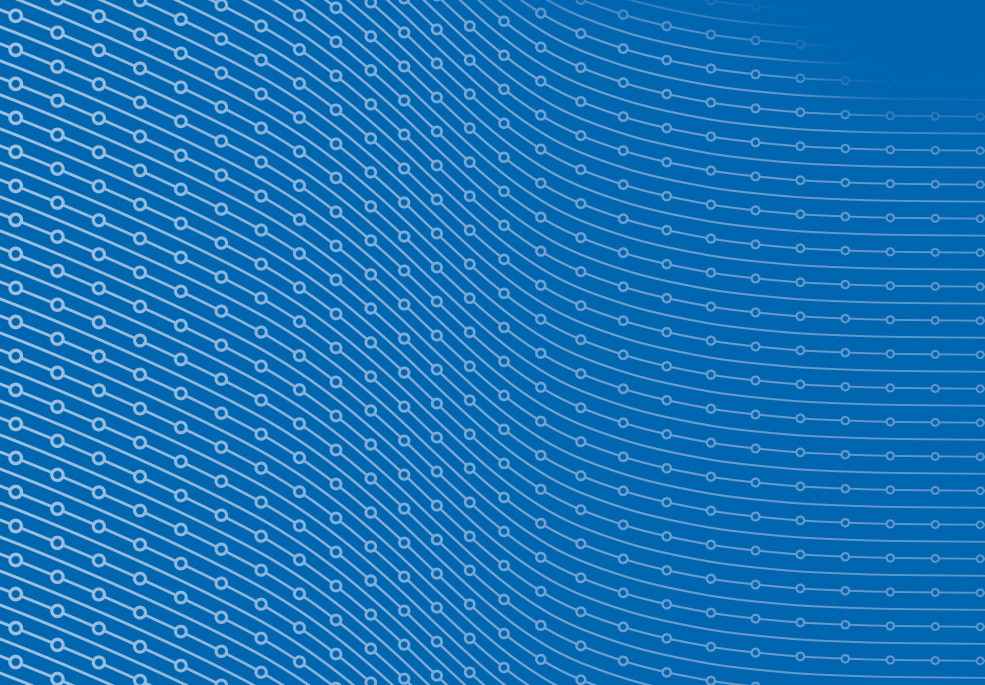 Condensed Matter and Statistical Physics
Earth System 
Physics
Quantitative Life 
Sciences
Science, Technology and Innovation
Also: Sustainable Energy and High Performance Computing
RESEARCH AT ICTP
Nobel-worthy Contributions
Research at ICTP and its Partner Institutes has contributed to 5 Nobels:
Physics Nobel 1979: ICTP founder Abdus Salam
Nobel Peace Prize 2007: ICTP’s Earth System Physics scientist Filippo Giorgi’s work with IPCC
Physics Nobel 2013: ICTP’s High Energy Physics section contributed to ATLAS discovery of Higgs Boson
Physics Nobel 2015: Prize confirmed theory of solar neutrino oscillations co-developed by ICTP scientist Alexei Smirnov
Physics Nobel 2017: Gravitational wave detection by LIGO (ICTP-SAIFR collaborated)
RESEARCH AT ICTP
Papers produced within ICTP
Papers listed by final publication year
RESEARCH AT ICTP
Citations of ICTP papers
TRAINING AT ICTP
ICTP Programmes:
Supporting Scientists in all Stages of their Careers
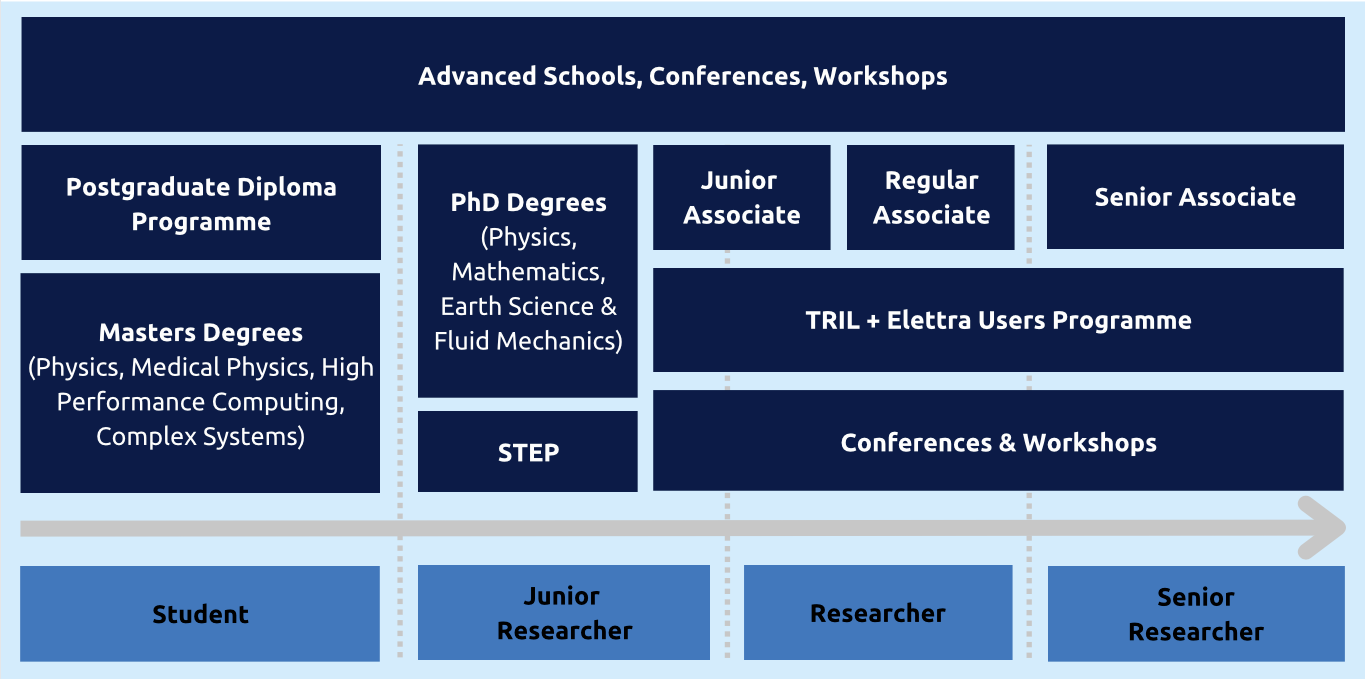 EDUCATION AT ICTP
ICTP Degree Programmes as of 2023
EDUCATION AT ICTP
ICTP’s Postgraduate Diploma Programme:
Preparing Young Scholars for PhD Studies
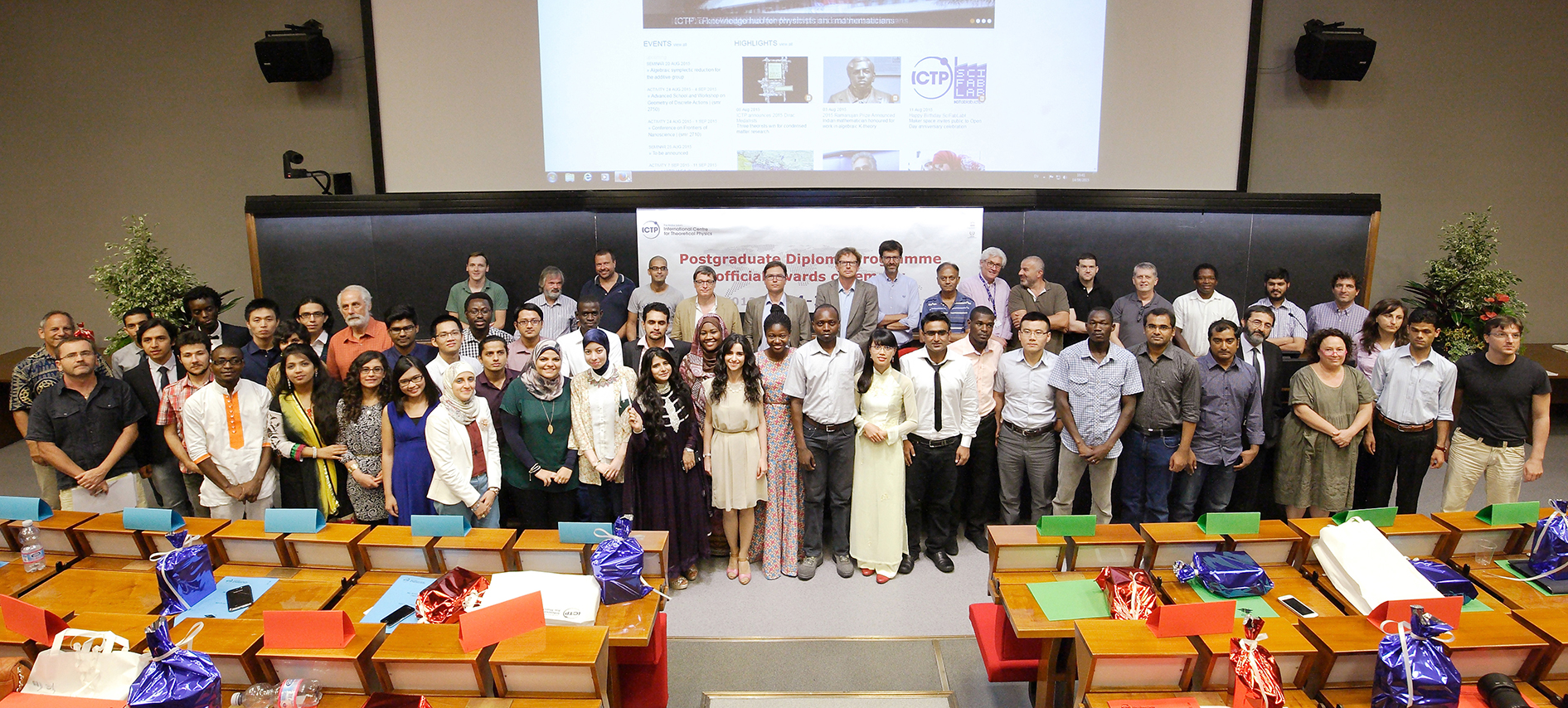 Since 1991:
1000+ Diploma graduates
More than 75% earned or working toward PhDs
EDUCATION AT ICTP
Master of Advanced Studies in Medical Physics:
Training Professionals for the Developing World
2023/2024: 
46 students 
from 33 countries
33% female students
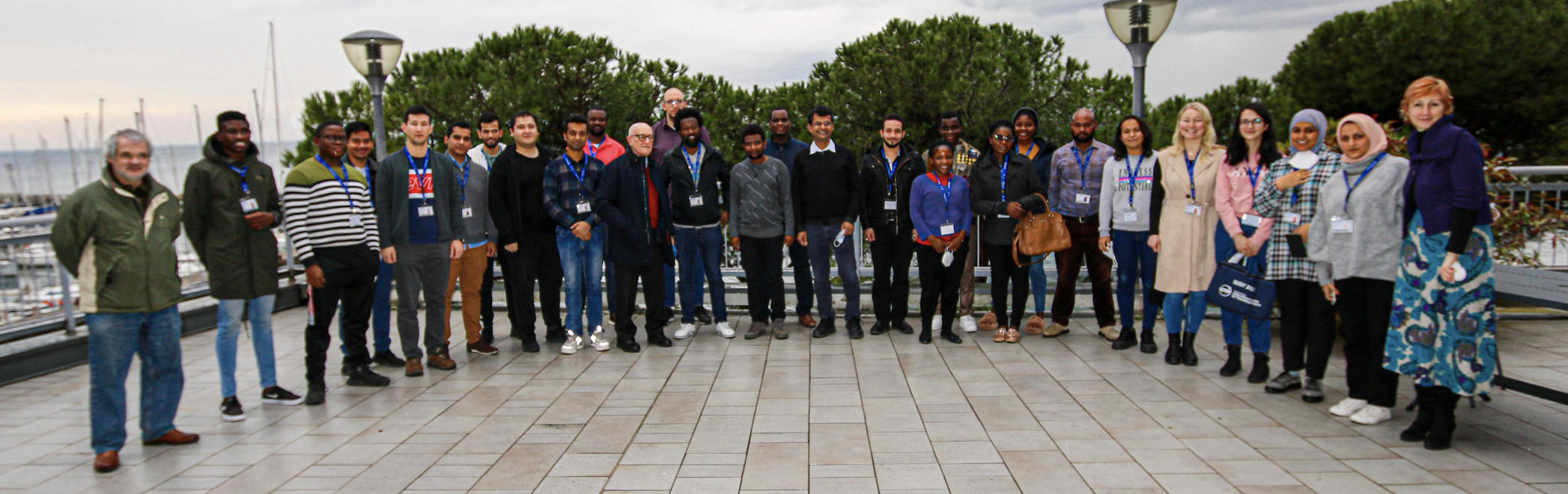 25% of students funded by IAEA
TRAINING AT ICTP
Associates Programme:
Working Together at ICTP
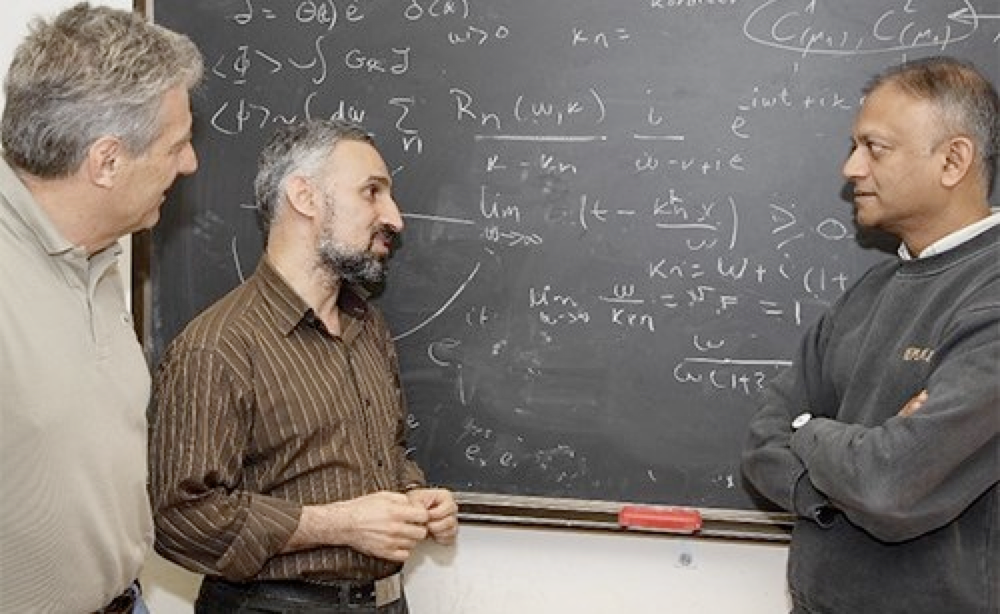 3,000+ Associates since 1964
6 year term, visits to IAEA to collaborate with ICTP Scientists
Simons Associates may also bring a student
TRAINING AT ICTP
ICTP: An International Hub for Scientific Networking
Organises more than 60 conferences & workshops each year.
Welcomes up to more than 6,000 scientists from 150+ nations each year.
Attracts an additional 1,000-2,000 scientists per year through hosted activities.
TRAINING AT ICTP
ICTP Visiting Scientists:
Where do they come from?
SINCE 1970:
IN 2023:
32%
of visitors were women 


59%
of visitors were from developing and least-developed countries
More than

180,000
visits 

from scientists from 188 countries around the world
ICTP SCIENTIFIC OUTREACH
ICTP: Long tradition of Scientific Capacity Building in Developing Countries
External Activities Unit
Partner Institutes (Brazil, China, Mexico, Rwanda)
Physics Without Frontiers
SciFabLab, Multidisciplinary Laboratory (MLab) & Marconi Laboratory
ICTP SCIENTIFIC OUTREACH
ICTP Impact 2023
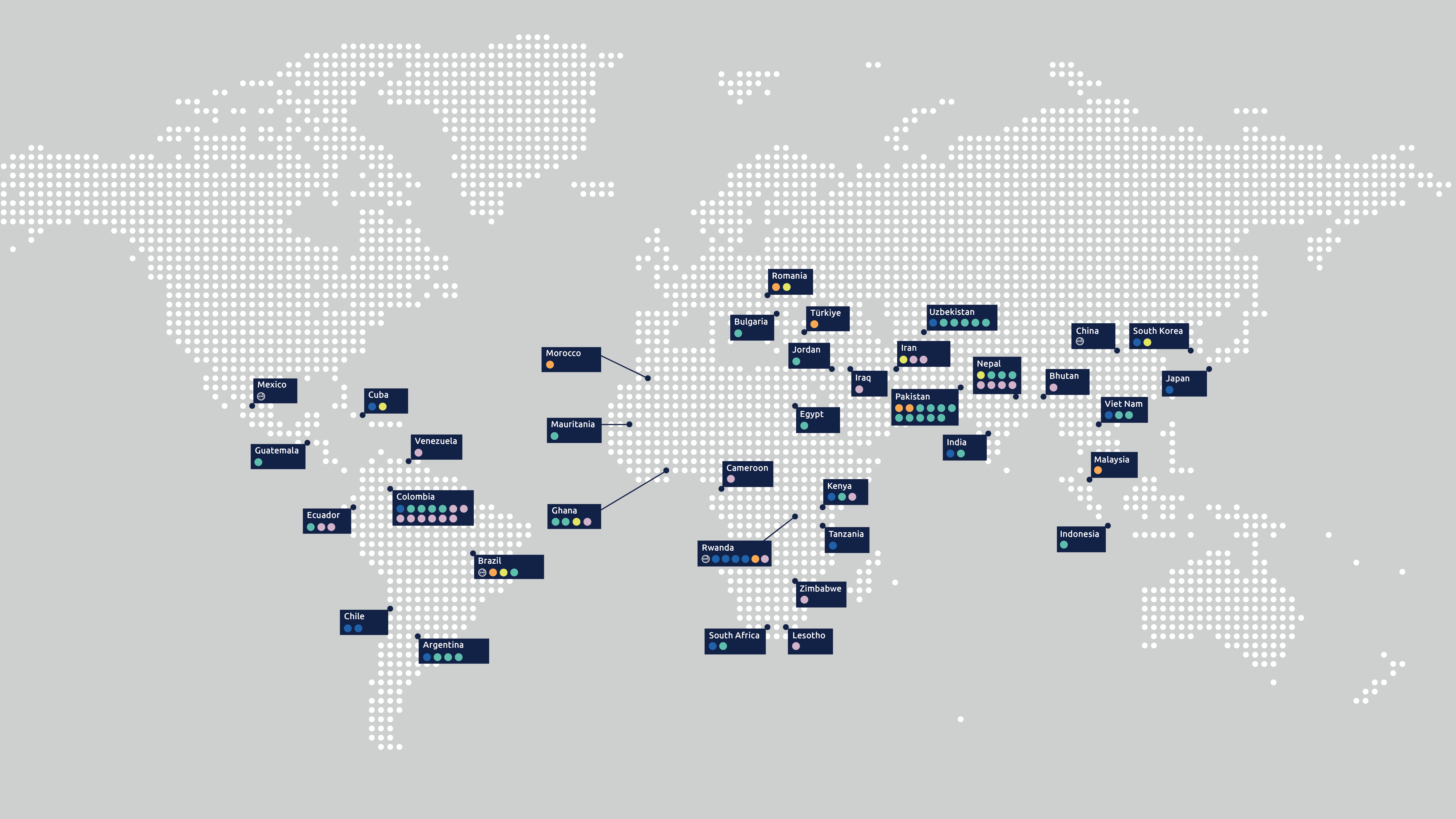 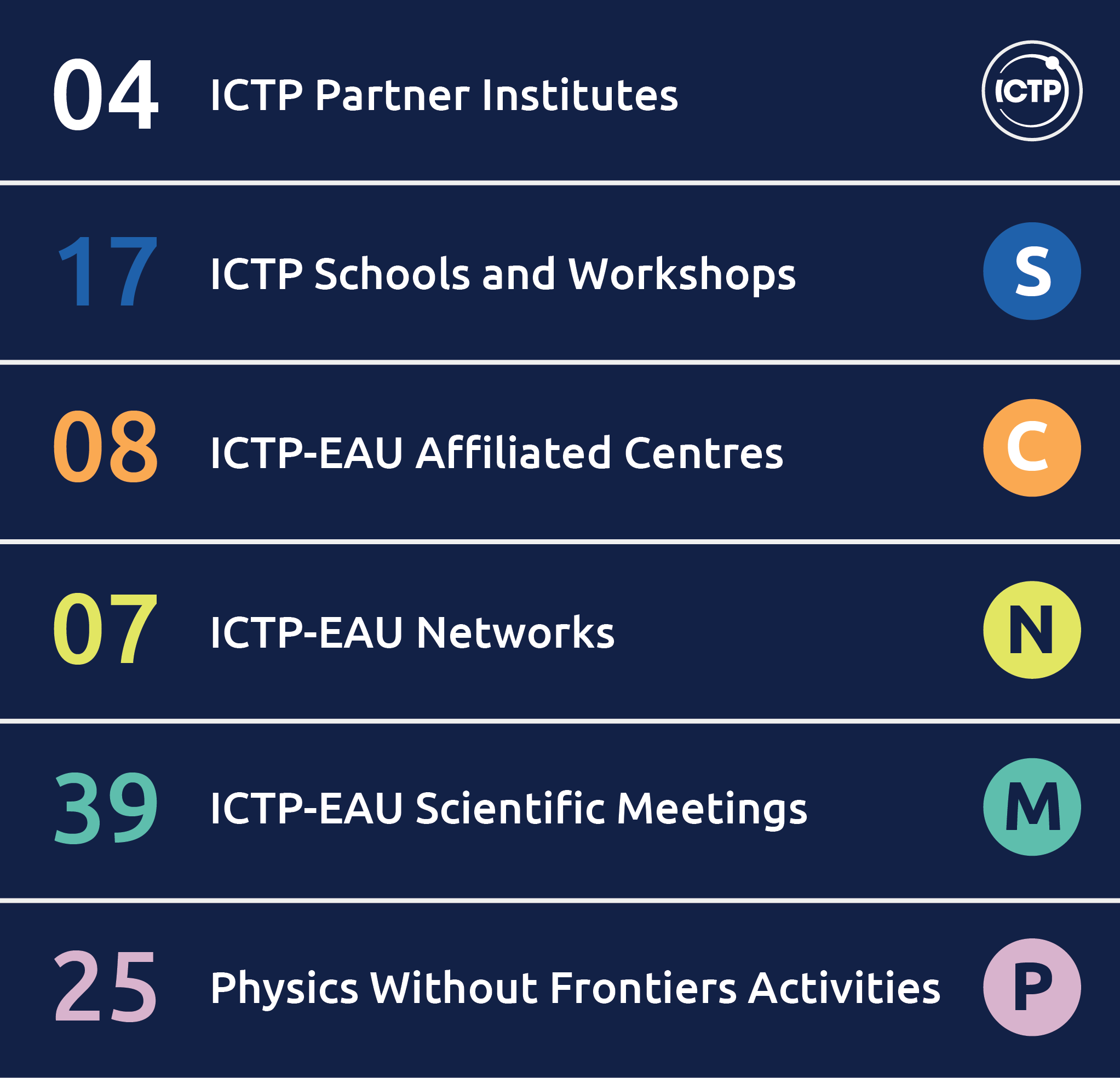 ICTP Success Stories
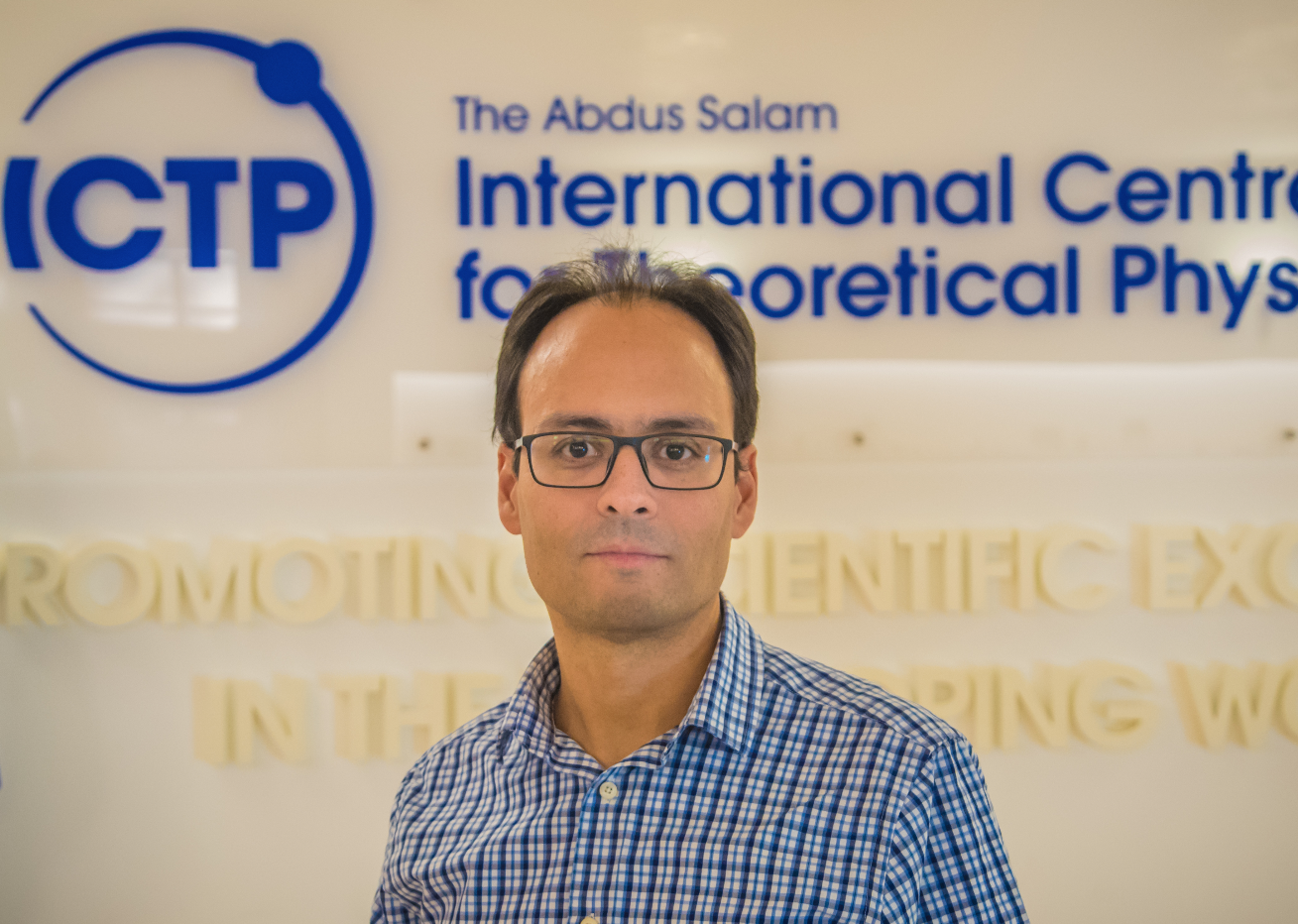 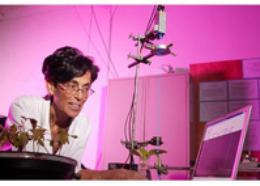 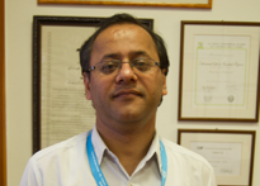 Zohra Ben Lakhdar, Tunisia
ICTP Associate 
Recipient, 2005 L'Oreal-UNESCO Award for Women in Science
Founding member, Tunisian Physics Society and Tunisian Astronomy Society
Professor of Physics, Tunis El Manar University
Freddy Cachazo,Venezuela Diploma Alumni (1996-97)
Recipient, 2014 New Horizons Prize
Gribov Medallist 2009
Dyson Chair, Perimeter Institute
Narayan Adhikari, Nepal
Diploma Alumni (1997-98)
ICTP Regular Associate 2008-15
ICTP Senior Associate 2018-23
Research group leader, Tribhuvan University, Nepal
ICTP TESTIMONIAL
“Over the years, ICTP has left a deep legacy in performing and promoting outstanding fundamental scientific research. In particular, it has had a major impact supporting science in developing countries.”
STEPHEN HAWKING
UNIVERSITY OF CAMBRIDGE
ICTP TESTIMONIAL
“Much good emanates from ICTP. Salam's vision of a facility that couples the doing of first-rate research with advanced scientific training has been overwhelmingly vindicated and validated.”
DAVID GROSS
NOBEL LAUREATE IN PHYSICS 2004 AND DIRECTOR OF THE KAVLI INSTITUTE FOR THEORETICAL PHYSICS
Thank you!